“Be The Change”Democracy Education Programme©Mouth That Roars, 2022
GLOBAL ISSUES
HOW DOES ‘CLIMATE CHANGE’ AFFECT THE PLANET?
MONEY 
Rise in temperature & sea levels
EXTREME WEATHER 
Risk to HUMAN health & ANIMAL LIFE  (extinction)
HOW DOES ‘CLIMATE CHANGE’ AFFECT THE PLANET?
MONEY 
Rise in temperature & sea levels
More EXTREME WEATHER conditions
HUMAN health & ANIMAL LIFE (Extinction)
why DO YOU THINK A LOT OF BIG CORPORATIONS don’t CARE ABOUT CLIMATE CHANGE? 
… BECAUSE IT DOESN’T AFFECT THEIR MONEY or profits ?
How much of the world is paid less than $10 per day?  (Approx £8.83)
62%
99%
30%
27%
How much of the world is paid less than $10 per day?  (Approx £8.83)
62%
99%
30%
27%
What is happening with money around the world, that affects most people?
Elon musk becoming a trillionaire
Running out of money 
Inflation 
Digital money only from 2027
What else happening with money in the world that affects most people?
Elon musk becoming a trillionaire
Running out of money 
Inflation 
Digital money only from 2027
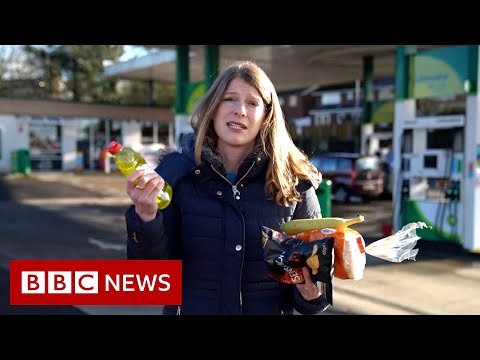 WHAT IS HAPPENING IN YEMEN?
NOTHING 
TAKING OVER OTHER COUNTRIES AND COLONIZING 
WAR AND COUNTRYWIDE DEVASTATION 
IT IS SPLITTING INTO NEW COUNTRIES
WHAT IS HAPPENING IN YEMEN?
c. WAR AND COUNTRYWIDE DEVASTATION 

The people of Yemen are experiencing one of the world’s worst humanitarian crises. The conflict between a Saudi-led coalition of Gulf countries and the Government of Yemen against the Ansar-Allah movement (also known as the Houthis), which escalated in March 2015, has so far caused more than 12,000 civilian deaths. Nearly four million people have been forced to flee their homes due to bombing and fighting.
80% of Yemen’s population – need emergency aid, the greatest number
in any country in the world at the moment
Discuss Why the crisis in Yemen isn’t being talked about as much as the crisis in ukraine? how many of you knew about what’s happening in Yemen?
Why do you think the crisis in Yemen isn’t talked about as much as the crisis in Ukraine ?
Racism ? western media bias ?
Which country takes in the highest percentage of refugees ?
Liberia 
Lebanon
Sweden
Uk
Which country takes in the highest percentage of refugees ?
Liberia  
lebanon
Sweden
Uk
What is happening TO UYGHUR PEOPLE in china?
TRAVEL BAN FOR UYGHUR PEOPLE ACROSS THE WORLD
AMERICA WON’T GIVE THEM ANY RIGHTS
GENOCIDE AND CONCENTRATION CAMPS
APARTHEID
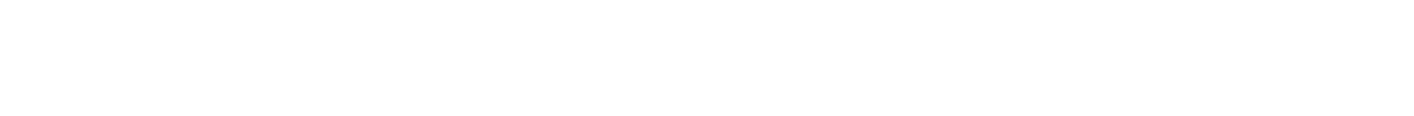 C. GENOCIDE AND CONCENTRATION CAMPS
AT LEAST 1 MILLION UYGHUR PEOPLE have been detained In detention centres called “re-education CAMPS” SINCE 2017
Rohingya people also are facing persecution & genocide in myanmar (previously known as Burma). Many have been forced to flee to Bangladesh
WHAT IS meant by ‘THE WEST’ AND ‘THE EAST’
COWBOYS AND SHERIFFS, YEEEA HAWWW!
WHERE ALL THE COLONIZERS COME FROM 
WEST IS MAINLY EUROPE/north America and east is MAINLY Asia/middle east 
TWO BIG areas OF THE WORLD THAT DIFFER IN CULTURE
WHAT IS meant by ‘THE WEST’ AND ‘THE EAST’
C. WEST IS MAINLY EUROPE/north 
    America, and east is MAINLY 
    Asia/middle east 
d. TWO BIG areas OF THE WORLD THAT 
     DIFFER IN CULTURE
Both will have media/political bias in how each 
country is portrayed
In 2020/2021 there was a rise in billionaires, but WHAT HAVE MANY BILLIONAIRES DONE?
SELL US RUBBISH 
ATE EVERYONE’S FOOD 
BREAK LOCKDOWN RULES AND HAVE PARTIES
Did NOT PAY ANY TAX
In 2020/2021 there was a rise in billionaires, but WHAT HAVE MANY BILLIONAIRES DONE?
SELL US RUBBISH 
ATE EVERYONE’S FOOD 
BREAK LOCKDOWN RULES AND HAVE PARTIES
Did NOT PAY ANY TAX
DO YOU THINK IT’S GOOD OR BAD TO HAVE BILLIONAIRES IN THE WORLD?
DISCUSS IN GROUPS AND FEEDBACK!
Can you think of a global issue that is happening in the world right now?
Discuss in groups and make a list
GLOBAL ISSUES: some suggestions …
Poverty 
Climate change
Food insecurity
Refugee rights
COVID-19
Healthcare
Mental health
LGBTQ+ rights
Disability rights
Climate change – floods, drought, famine, deforestation, forest fires
Reproductive injustice
Children’s rights
Gender equality
Disinformation/fake news 
Authoritarianism
Corruption
Institutionalised racism
Educational disparity 
Cybersecurity
War
Thank you for downloading our quiz!
All games and activities in this series have been put together by UK based youth film & media project, Mouth That Roars as part of wider Democracy education programme called “Be The Change” funded by the Council for Europe’s, European Youth Foundation. They are intended for use with young people in informal education and community settings. 
(NB: Some information held in these activities, will be subject to change over time.)

Please visit our website for more details and activities and follow us on Instagram @Mouth_That_Roars for more films and campaigns created by young people for young people.
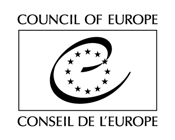 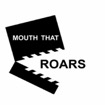 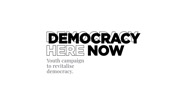 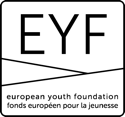